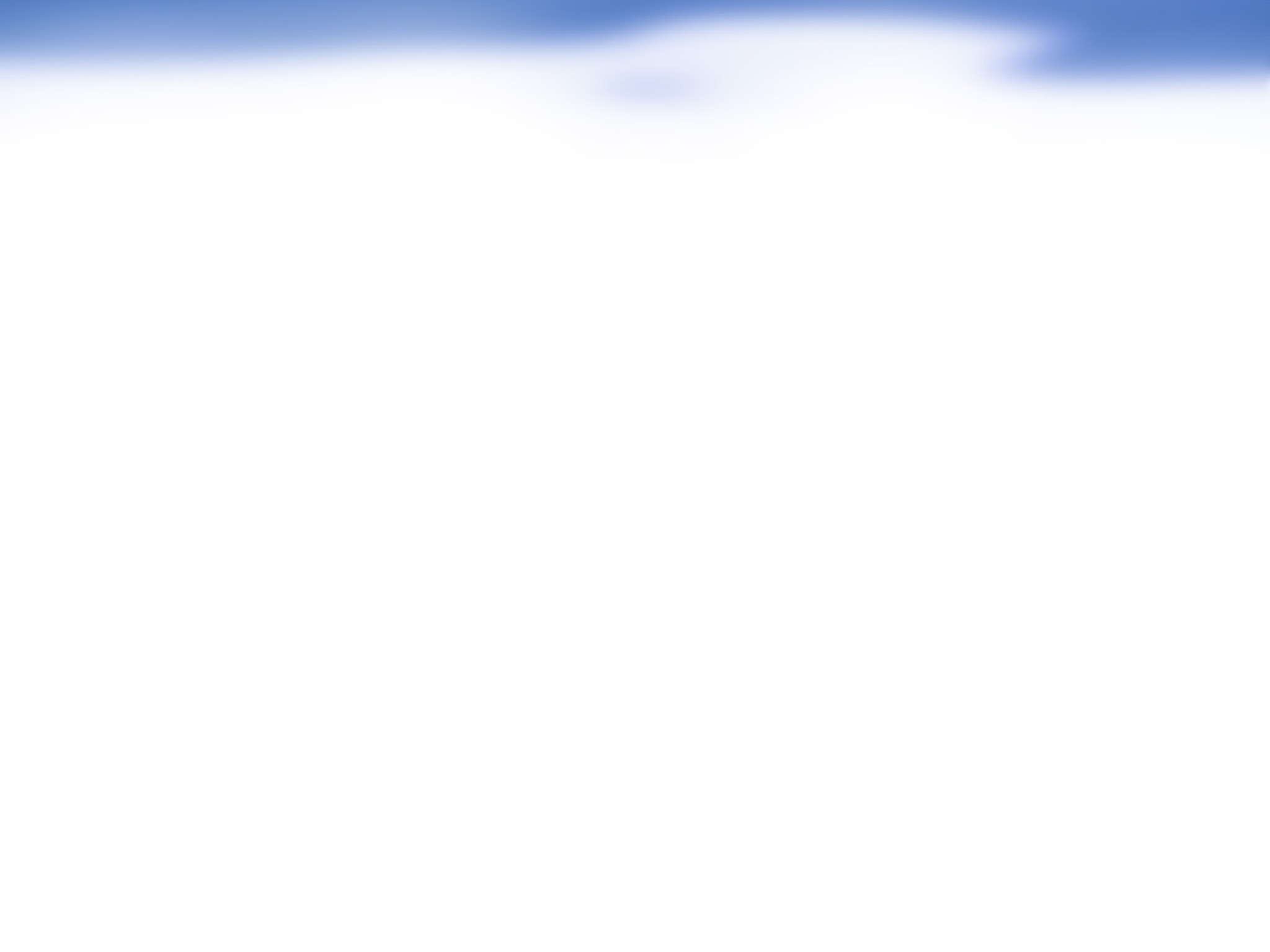 2-11: Uporaba sledilnih poskusov v procesu upravljanja s kraškimi vodnimi viri v Sloveniji /Petrič M., Ravbar N., Kogovšek J.
POVZETKI / UGOTOVITVE:
Na slovenskem krasu opravljenih več kot 250 sledilnih poskusov za ugotavljanje smeri in značilnosti pretakanja podzemne vode.
Pomembna metoda za načrtovanje ustreznega varovanja vodnih virov pred onesnaževanjem.
Pogoji za uspešno izvedbo poskusa: predhodne hidrogeološke raziskave, natančen načrt dela, spremljanje možnega pojava sledila na širšem območju in v daljšem časovnem obdobju.
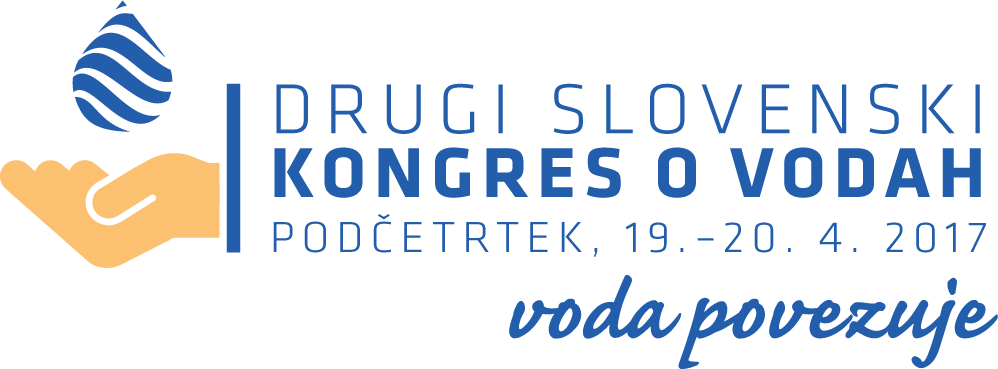 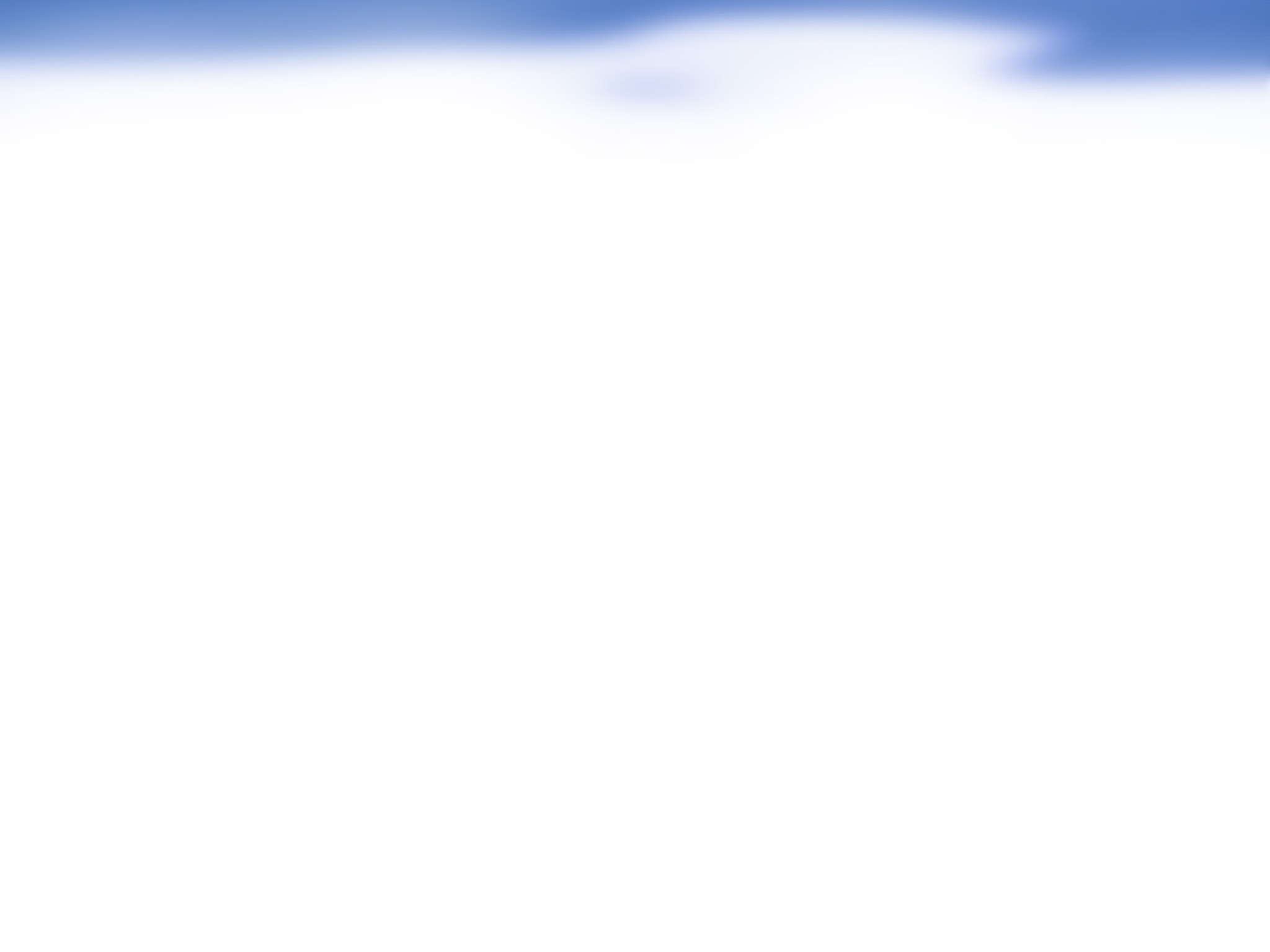 2-11: Uporaba sledilnih poskusov v procesu upravljanja s kraškimi vodnimi viri v Sloveniji /Petrič M., Ravbar N., Kogovšek J.
VPRAŠANJA / PREDLOGI ZA RAZPRAVO:
Uporaba rezultatov sledenj v procesu načrtovanja rabe in varovanja kraških vodnih virov.
Nadzor nad izvajanjem sledilnih poskusov.
Oblikovanje enotne baze rezultatov sledilnih poskusov.
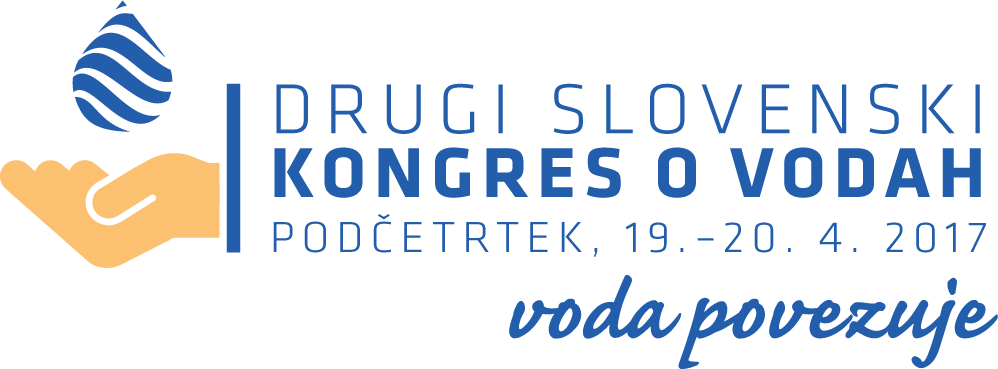